Click here for the 
project check in form
Click here for the 
Grading Rubric
© 2022 Williams Hands On Science
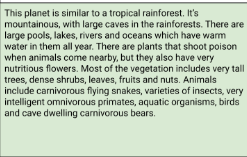 It skin will protect it from the cold rainy days and keep it cool for the hot days.
Bugs or snakes
It will throw webs at it's food and drink water like a normal person.
It crawls and fly s
It's eyes are on the front popping out and the tail is long and the legs are pointy
It can blend in with it's surrounding
Thye will create an underground or tree nest
Helps fight off prey and can grab them with its tail
Tail
Eyes
Helps it see far away and close up
Help it fly a shoots out web to catch prey
Wings
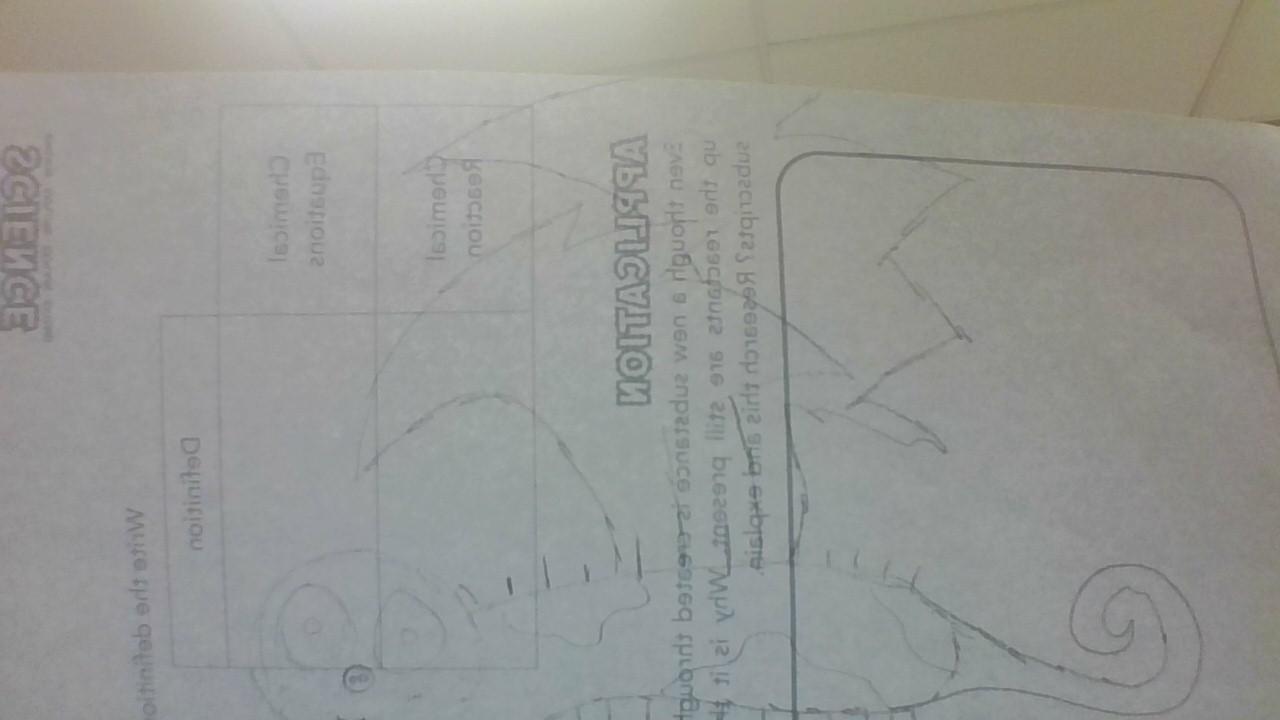 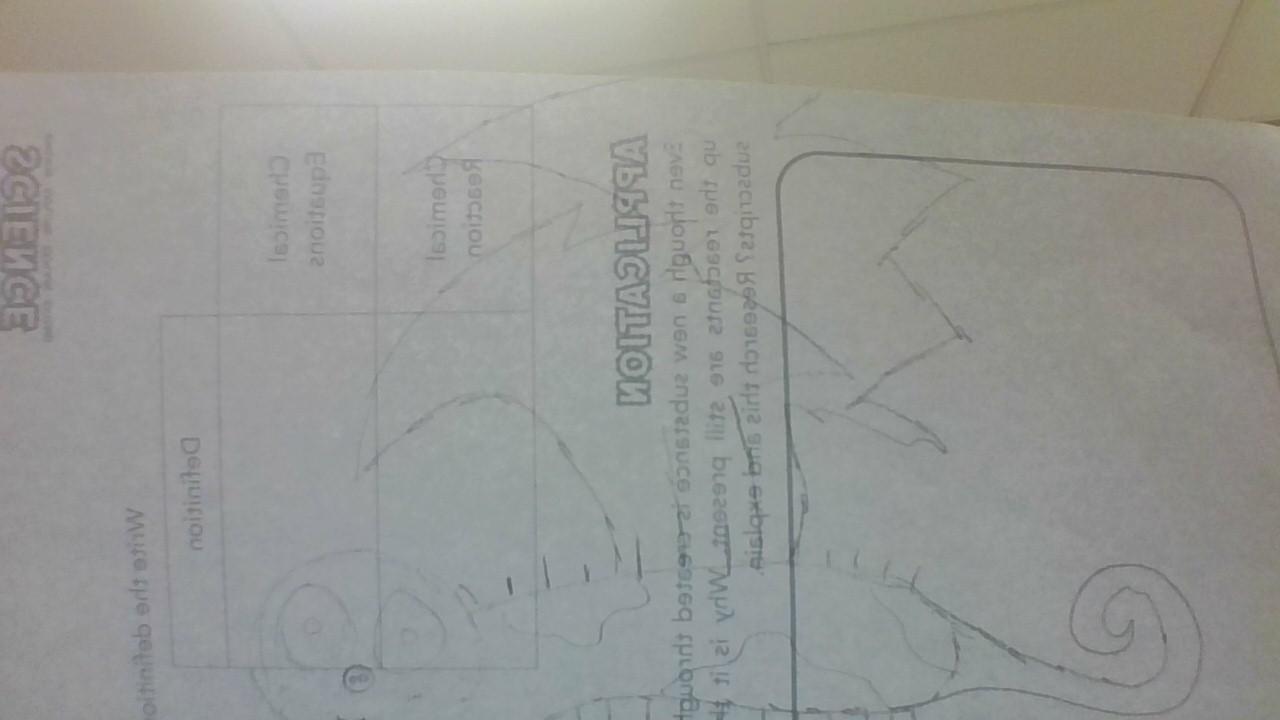 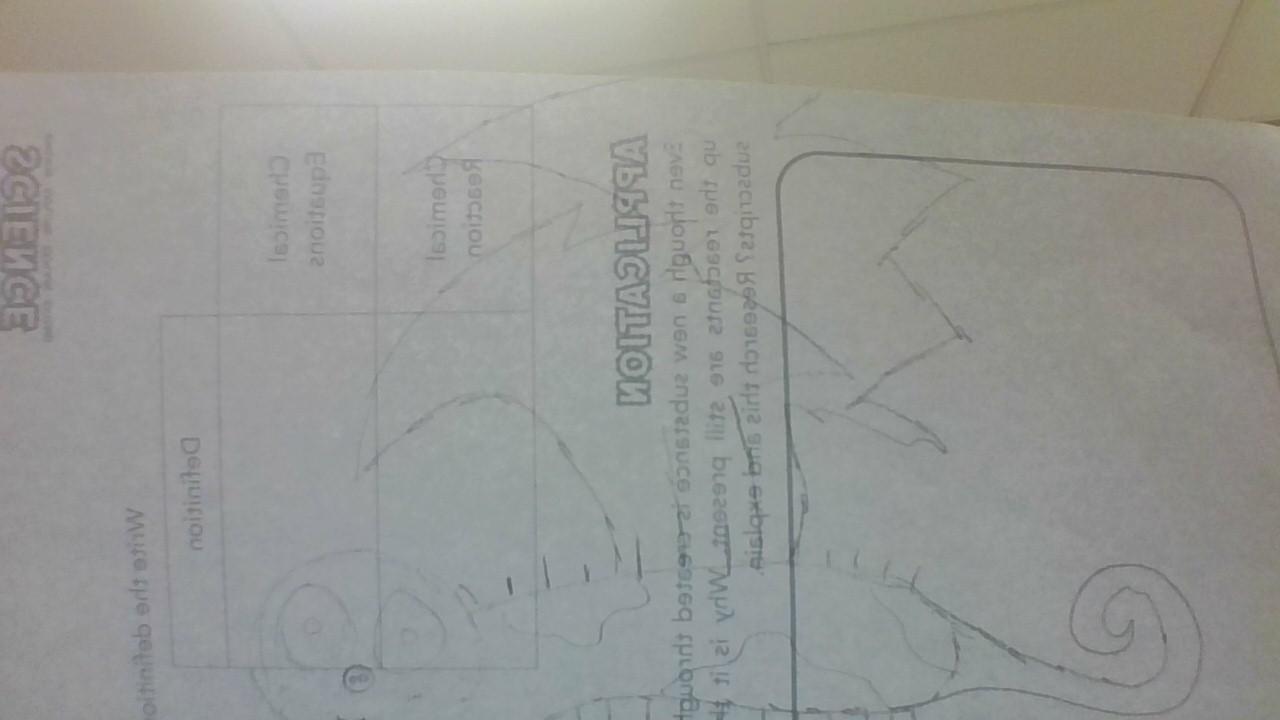 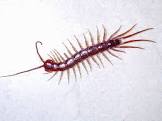 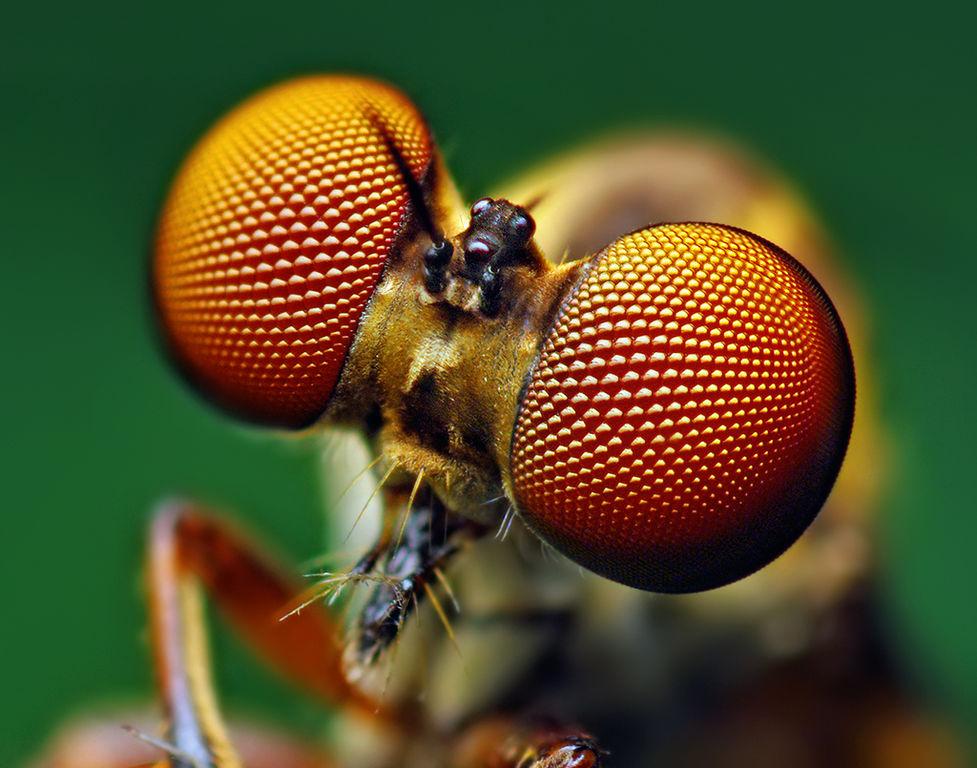 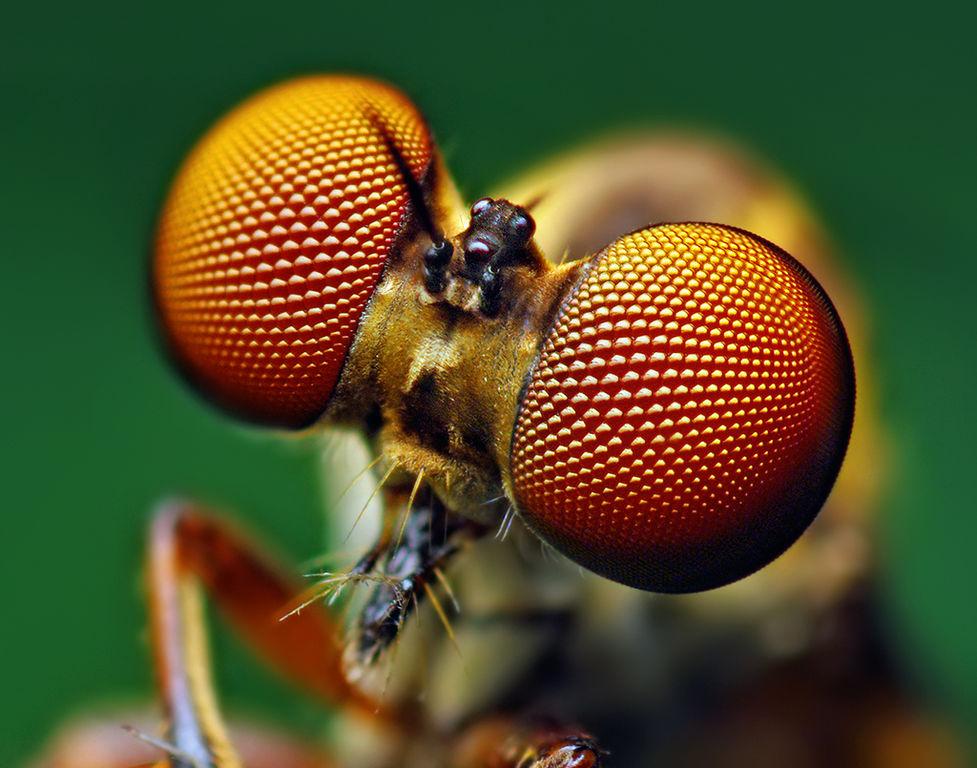 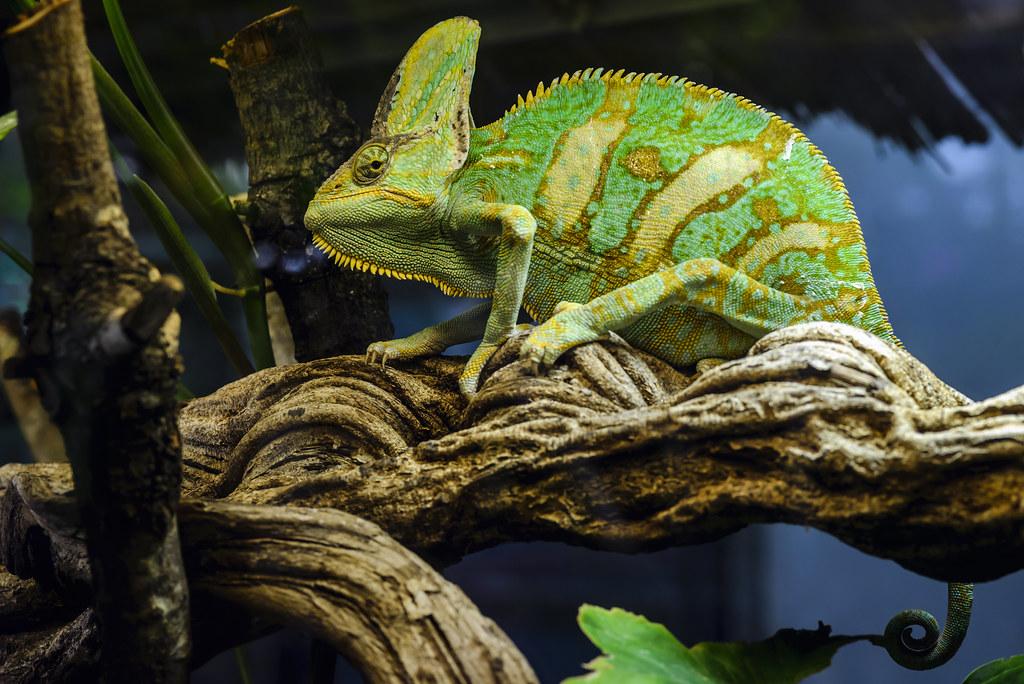 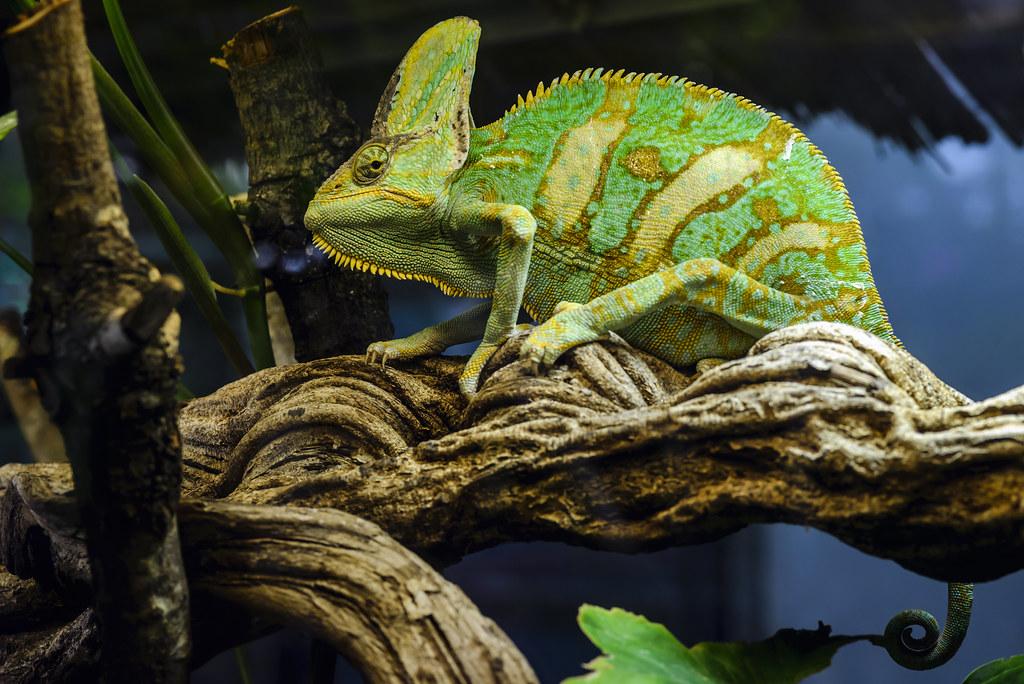 The Flymeleon
The Flymeleon
Chameleon
Chameleon
Fly
Centipede
SKETCH OF SPECIES MODEL
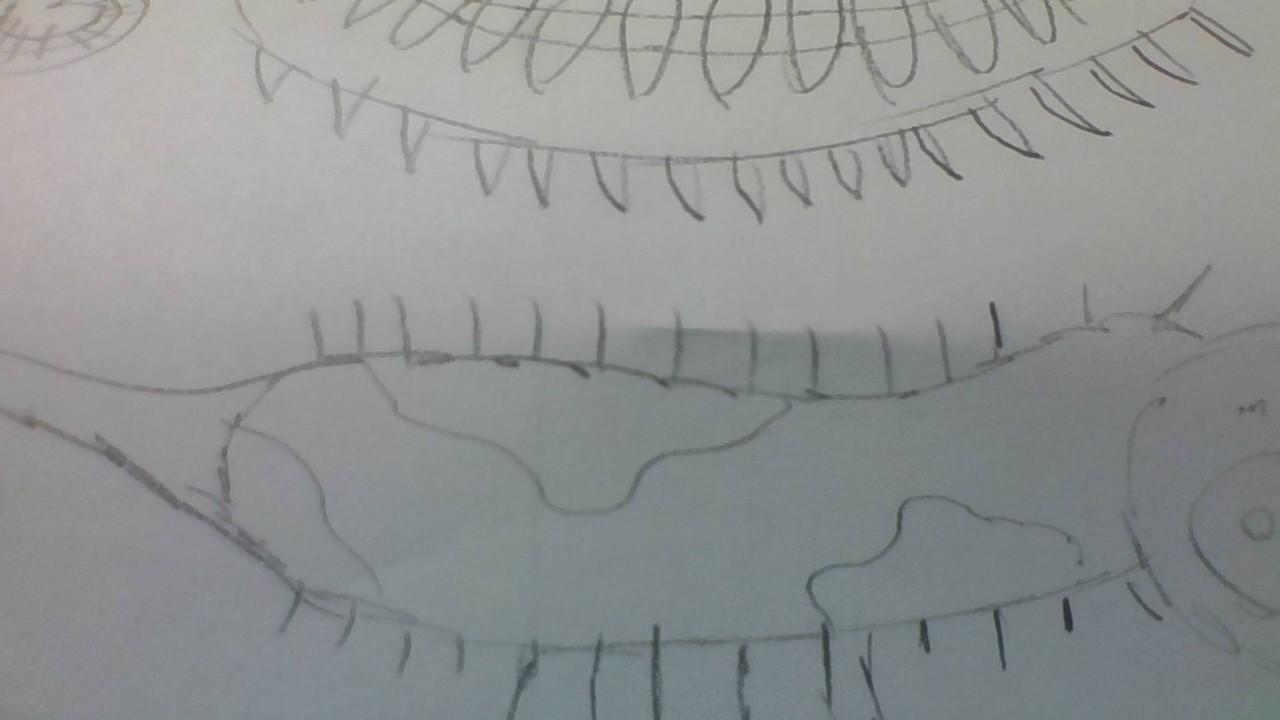 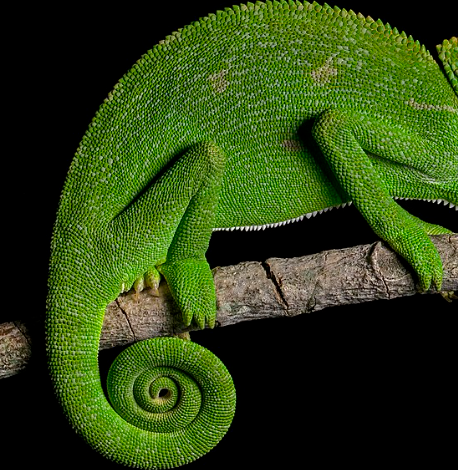 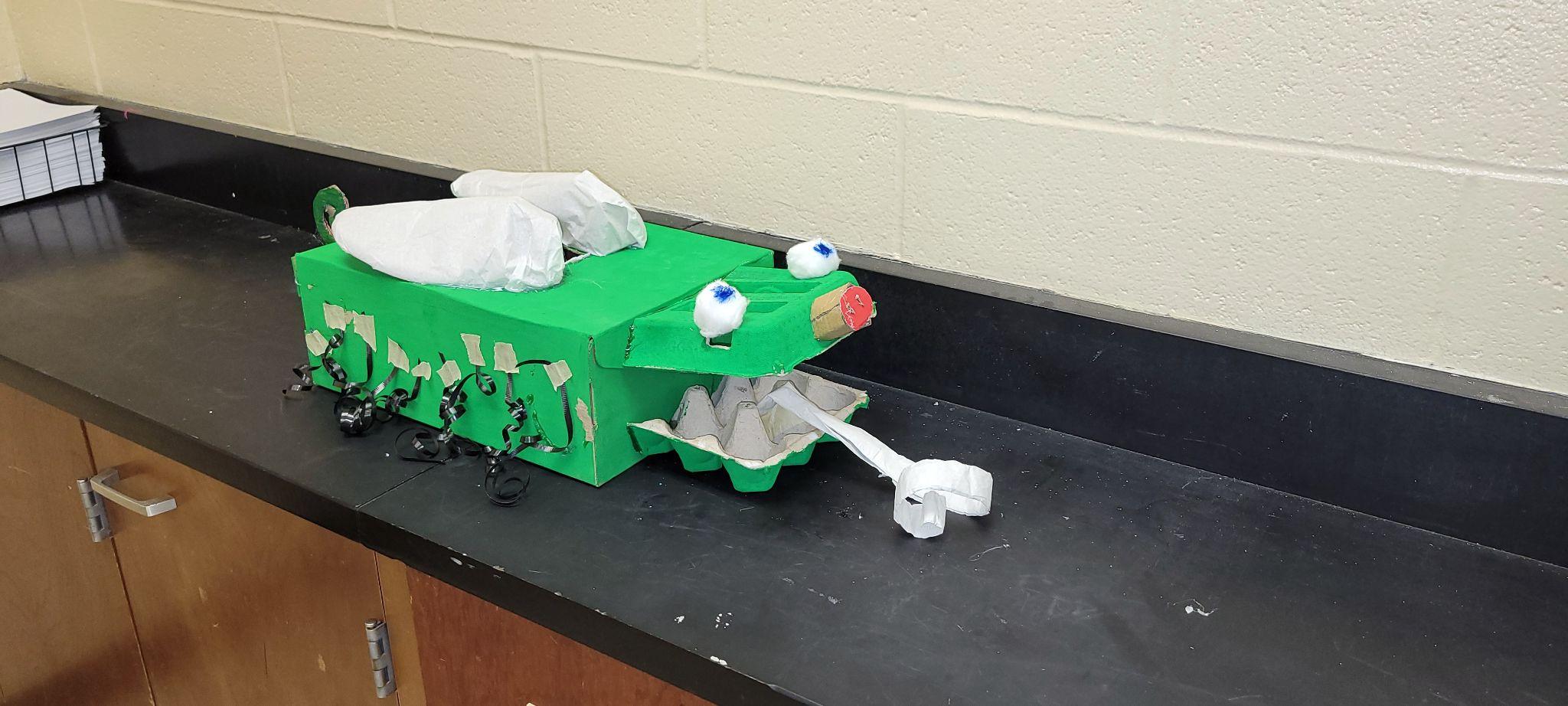 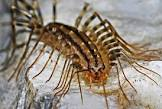 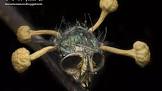 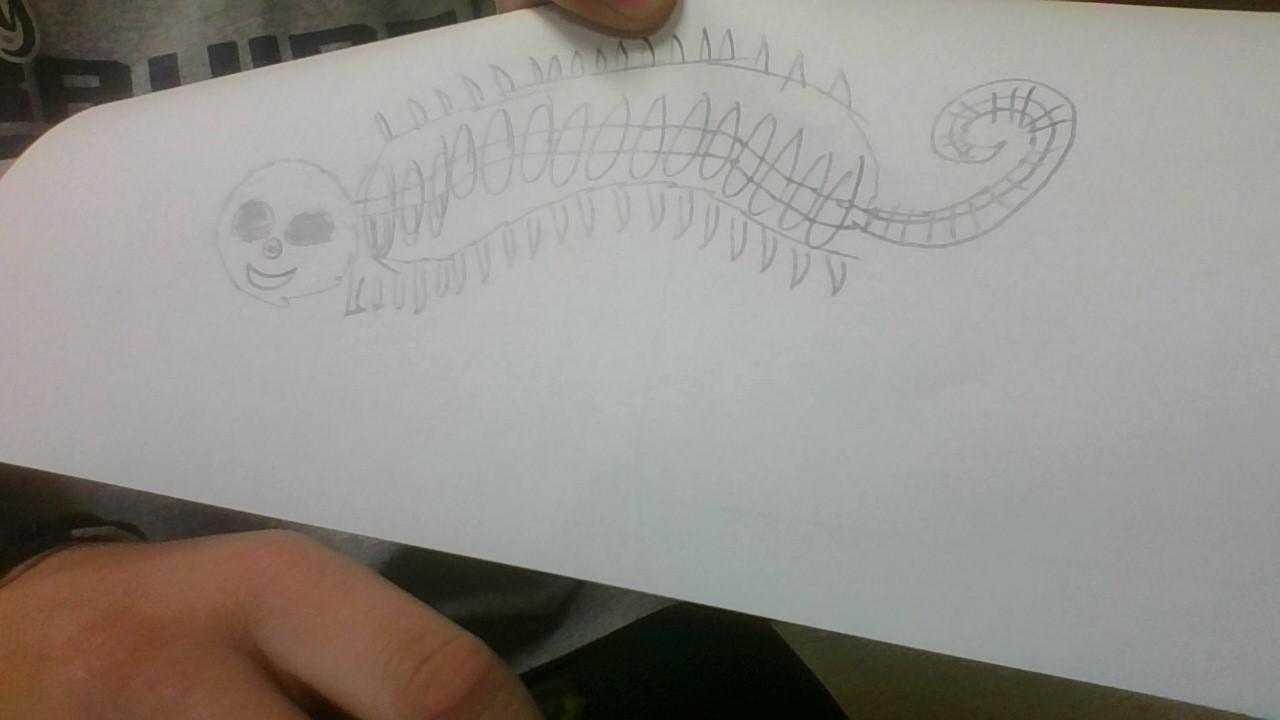 Traits
embryological development
Natural selection
environmental
evolutionary descent
Less
The Flymeleon can survive with its wings tail and amazing skin that can blend in. it can fly up from danger and create a nest for their babies and it can also make one in the ground so that it can blend in. The Flymeleon can catch its prey by shooting out webs to catch food or by using its tail to kill. The interesting creature is capable to blend in with the areas around it so that is it's being hunted it can take cover or hide at a quick pace so it will survive.